Unit #6
	vol,volu,voult . viv, vivi, vit . fid . nom, nomin, nomen . voc, vok. tract . hydr . cred. syn, sym, syl, sys
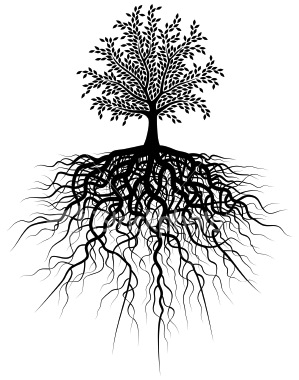 After 9 roots we will have a quiz!
Revolve
	re(again) volv(turn)	e	
	 to happen again in cycles

Convoluted 
	con(together) volut(turn; roll) ed
	twisted or coiled into something 	complicated
1. Volv, volu, voult = turn; roll
Revive
	re(again; back) viv(life)	e	
	 to give life, energy, health, goodness 	back to 

Vivacious 
	viv(life) ious(full of)
	filled with animation, and spirit; lively
2. viv, vivi, vit = life
confide
	con(together ) fid(faith)	e	
	 to trust another with private matters

Infidel
	in(not; without) fid(faith ) el(one who)
	 one without religious beliefs
fid()
3. Fid = faith
binomial
	bi(two) nom(name)i al (related to) 
	 Consisting of or relating to having two 	names or terms
nominate
	nomin(name) ate(to make)
	To propose by name as a candidate (for 	election)
4. nom, nomin, nomen= name
provoke
	pro(forth) vok(voice)	e 	
	 to stir to action or feeling

irrevocable
	ir(not) re(back;again) voc(voice) able
	 impossible to revoke or take back
5. voc, vok = voice
contract
	con(together) tract(draw)		
	 an agreement between two parties or 	people

extract
	ex(out) tract(draw; pull)
	to draw or pull out using great effort
6. tract = draw; pull
rehydrate
	re(again) hydr(water)	ate (to make) 	
	 to put the water back into something

dehydrate
	de(down) hydr(water)	ate (to make) 	
	 to decrease or lessen the water content 	of something
7. hydr = water
incredible
	in(in; into) cred(believe)	ible (able to ) 	
	 not credible; hard to believe; 	unbelievable

credence
	cred(belief) ence (characteristic of)
	 a confidence as true or valid
8. cred = belief; believe
sympathy
	sym(same) pathy(feeling)		
	 understanding another feeling because 	you can imagine them
synonym
	syn(same) o nym(name)
	 a word having a similar meaning as 	another
9. syn, sym, syl, sys = together; same